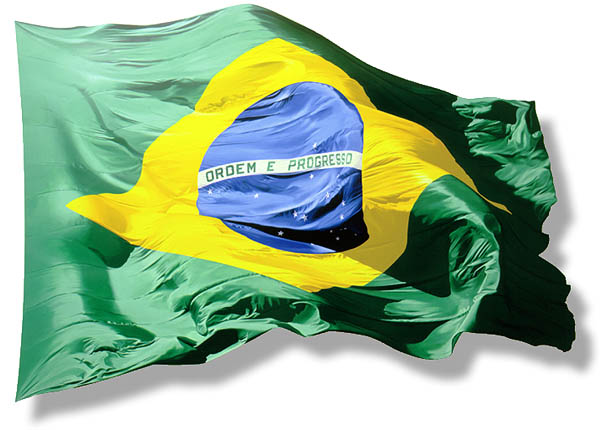 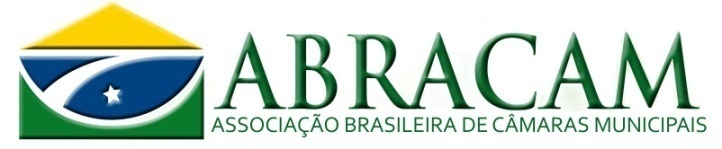 A Importância da Atualização da 
Lei Orgânica 

Rogério Rodrigues da Silva
Advogado e  Presidente Nacional  da  ABRACAM

Brasília,  04 de Dezembro de 2024
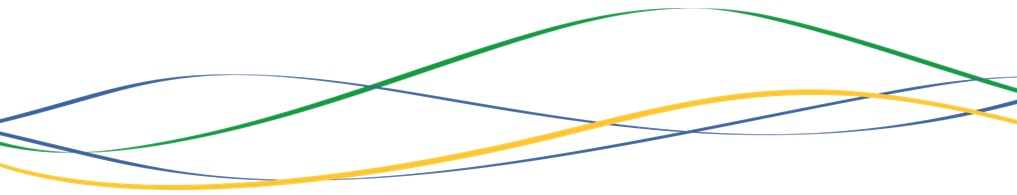 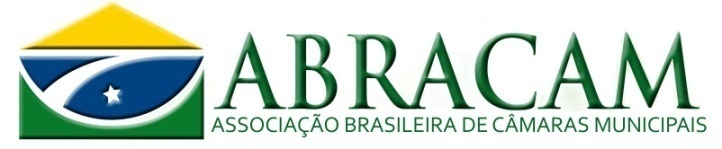 Seja a mudança que você quer ver no mundo.”
Mahatma Gandhi
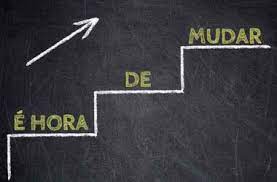 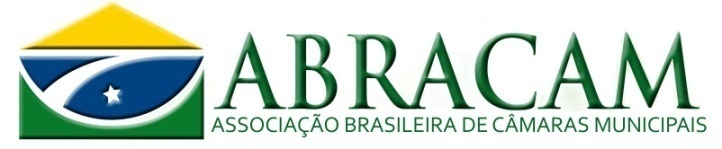 SÍNDROME DE GABRIELA
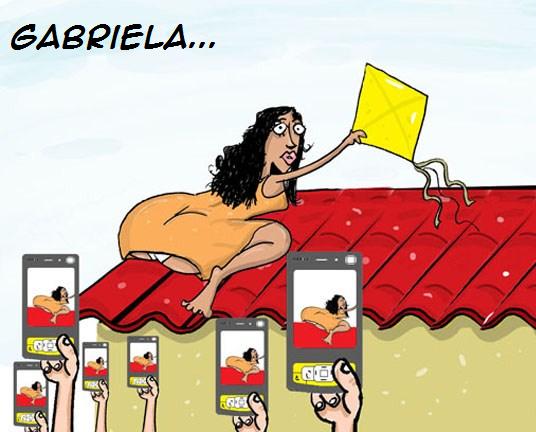 “Eu nasci assim, 
eu cresci assim, 
eu sou mesmo assim, 
vou ser sempre assim,
Gabriééééééééééla...”
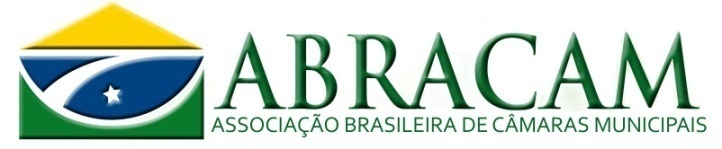 O QUE TEM IMPEDIDO AS MUDANÇAS  NECESSÁRIAS?

SERIA A SÍNDROME DE GABRIELA? 

QUEM JÁ OUVIU FALAR?

OCORRE EM TODA CÂMARA MUNICIPAL E IMPEDE QUE ÀS MUDANÇAS NECESSÁRIAS ACONTEÇAM.

TEM SEMPRE UM OU MAIS FUNCIONÁRIOS QUE SE JUNTAM E DIZEM: “MAS AQUI NUNCA FOI FEITO ASSIM!”
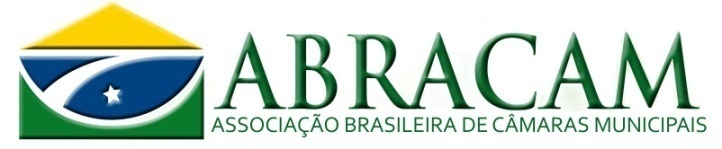 O Duodécimo da sua Câmara será MAIOR com a definição da Base de Cálculo
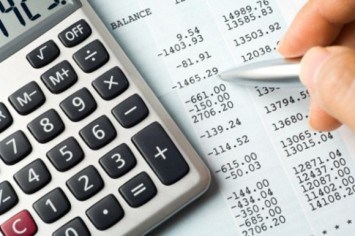 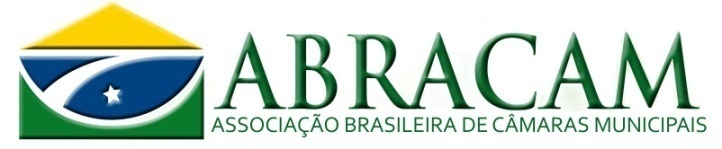 Implantação do Orçamento Impositivo com a definição de percentuais da receita para emendas individuais dos Vereadores
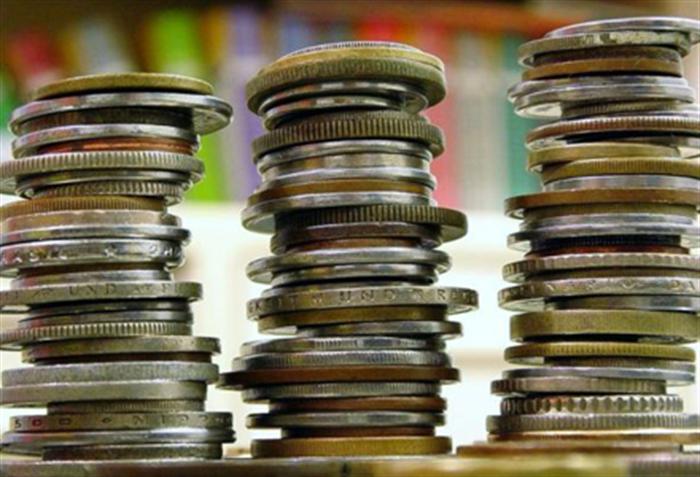 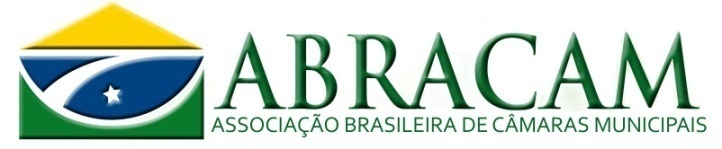 Vereadores poderão Legislar sobre Matéria Tributária

    Vereadores poderão Legislar gerando Despesas
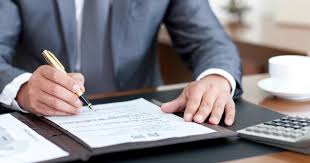 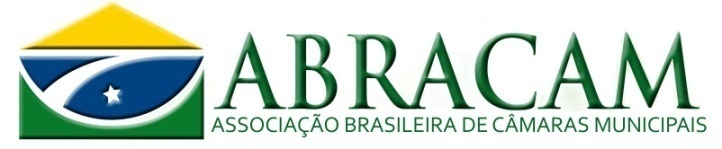 Fortalecimento dos Mecanismos de Fiscalização da Câmara Municipal
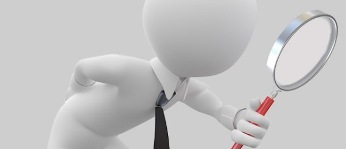 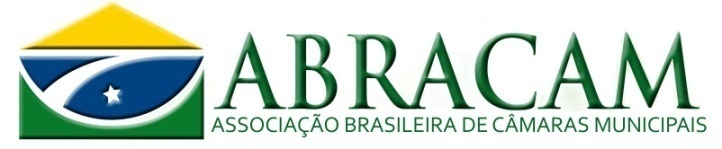 Os vereadores poderão atualizar anualmente seus Subsídios pelo Índice da Inflação no Curso da Legislatura
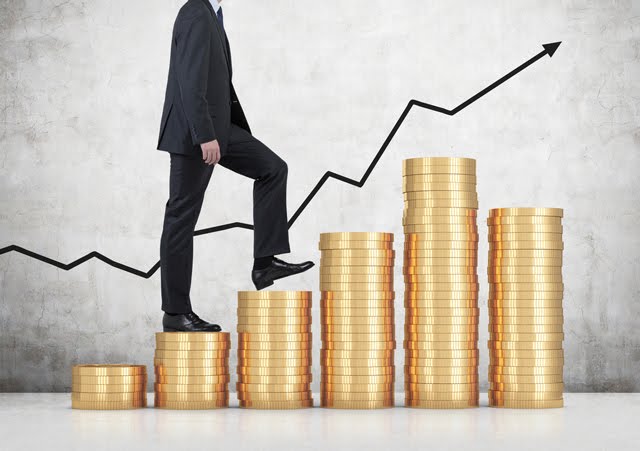 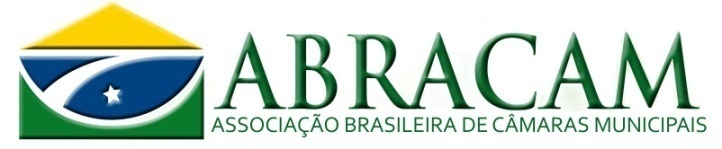 A Câmara fará seu próprio Orçamento para inclusão obrigatória no Orçamento do Município e poderá suplementá-lo
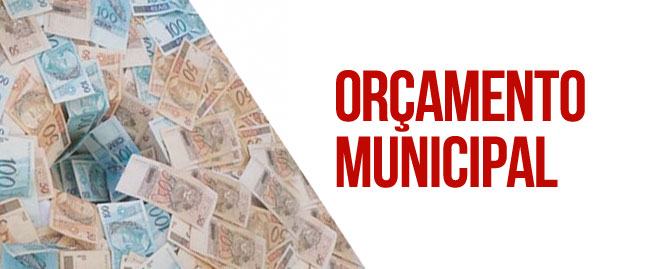 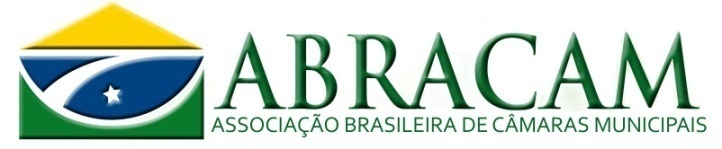 A Câmara Municipal poderá suspender qualquer ato do Prefeito que exorbite o seu poder regulamentar
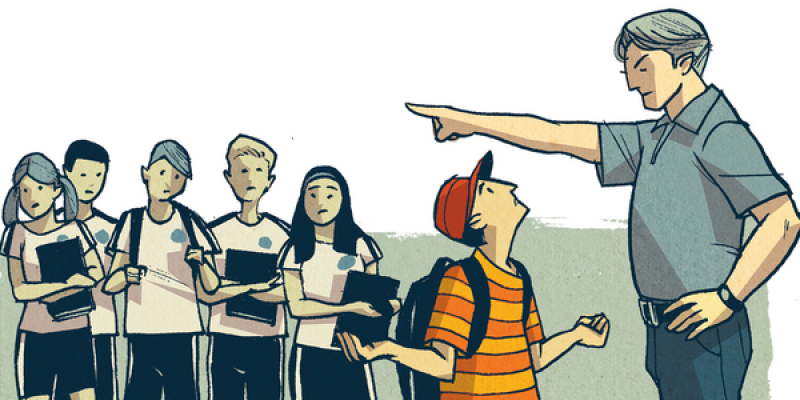 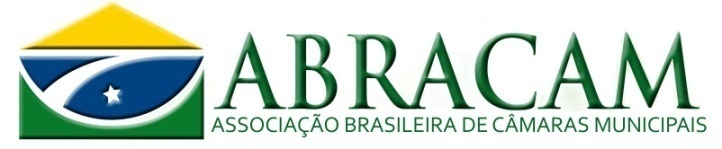 As contas do município ficarão a disposição da população durante 60 dias anualmente
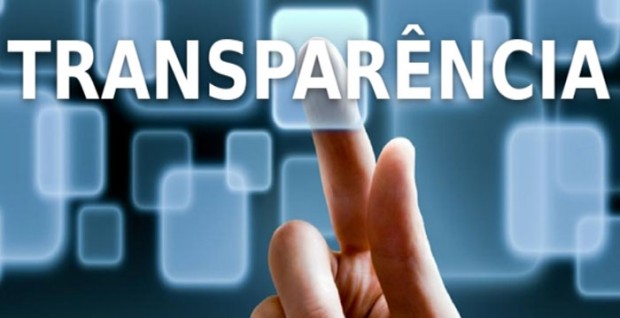 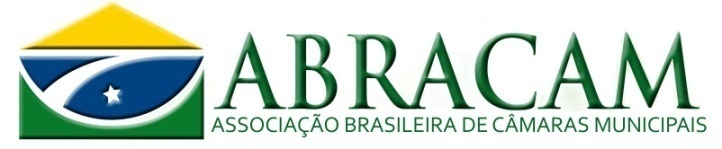 Definição do rito processual para cassação do mandato do Prefeito e Vereador  (Decreto Lei 201/67)
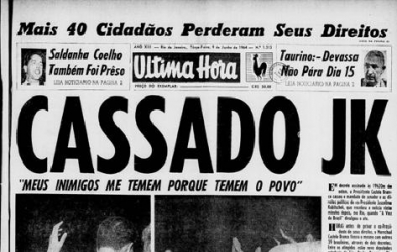 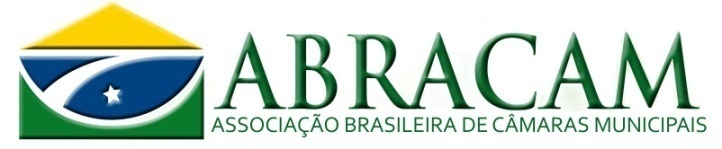 Definição do rito processual para julgamento das Contas do Prefeito
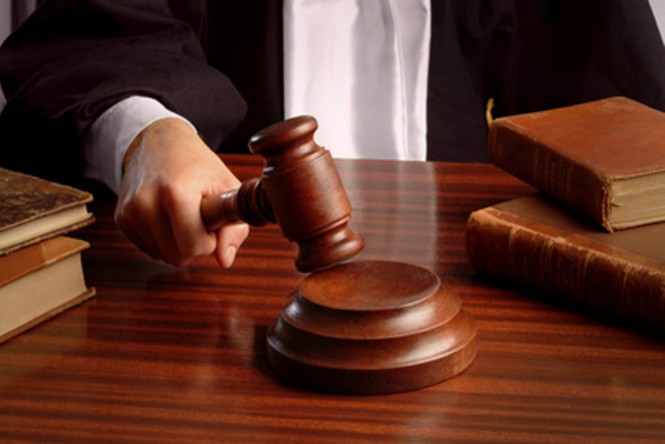 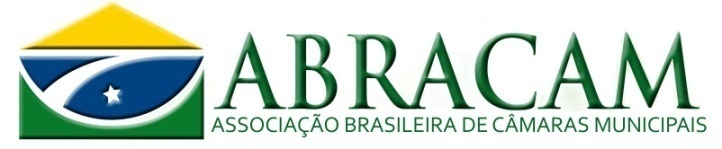 Transição Administrativa
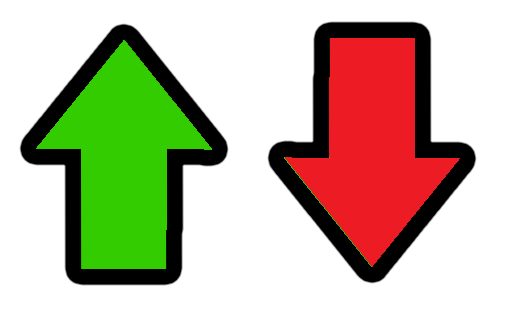 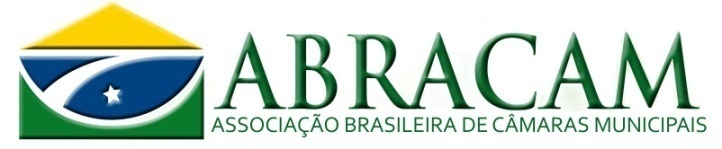 Definição das infrações político administrativas do Prefeito Municipal
(Decreto Lei 201/67)
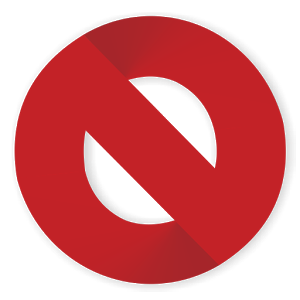 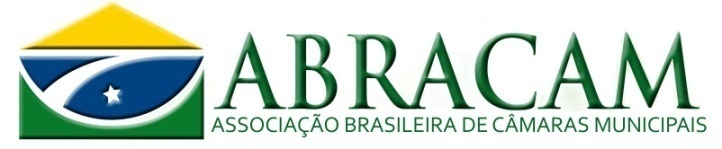 Obrigatoriedade de Realização de Audiências Públicas a cada quadrimestre para avaliar o cumprimento das Metas Fiscais
(Art.9º §4º da LC 101/2000)
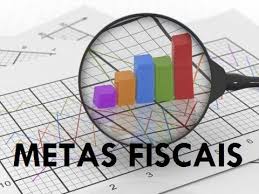 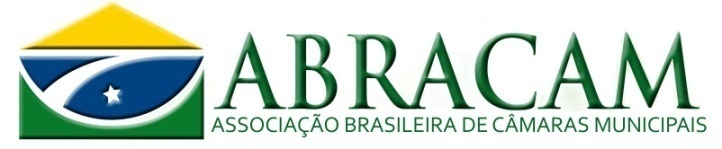 Definição da data base para revisão e recomposição dos vencimentos dos Servidores Públicos 
(Art. 37,X da CF/88)
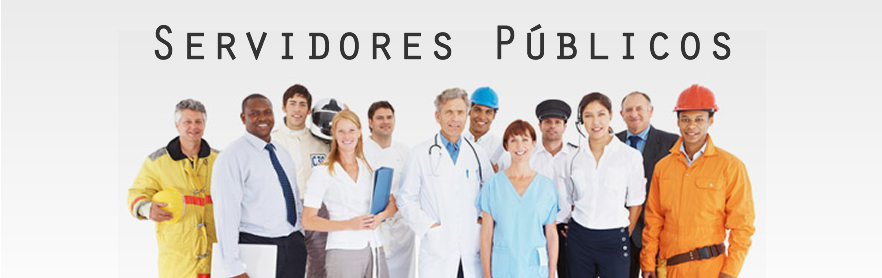 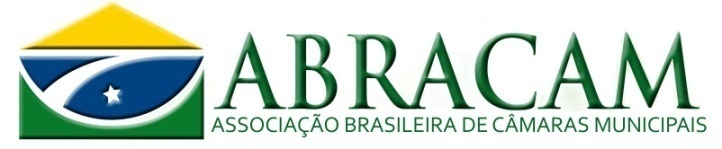 Criação do Fundo Municipal de Me Reaparelhamento do Poder Legislativo Municipal
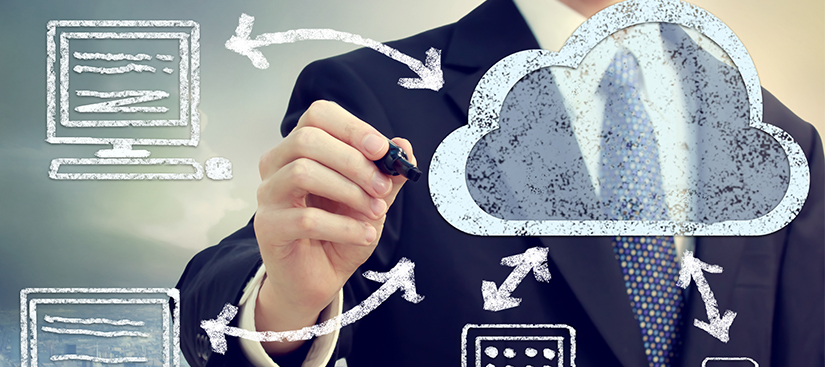 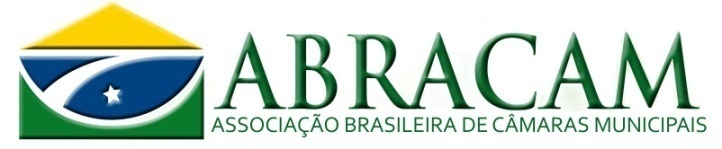 Subsídio dos Agentes Políticos, Verba Indenizatória, Diária de Viagem, 13º e 1/3 de férias
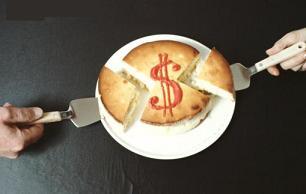 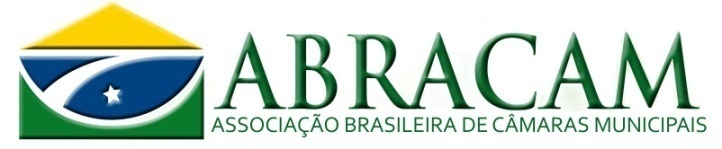 Iniciativa das Leis  
(Privativa e Concorrente)
(Art. 61 §1º)
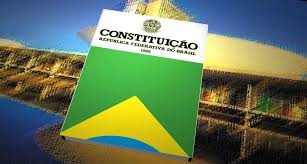 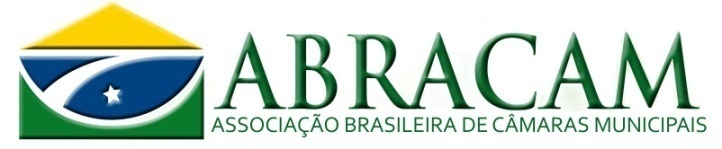 Eleição Para Diretor de Escola Municipal
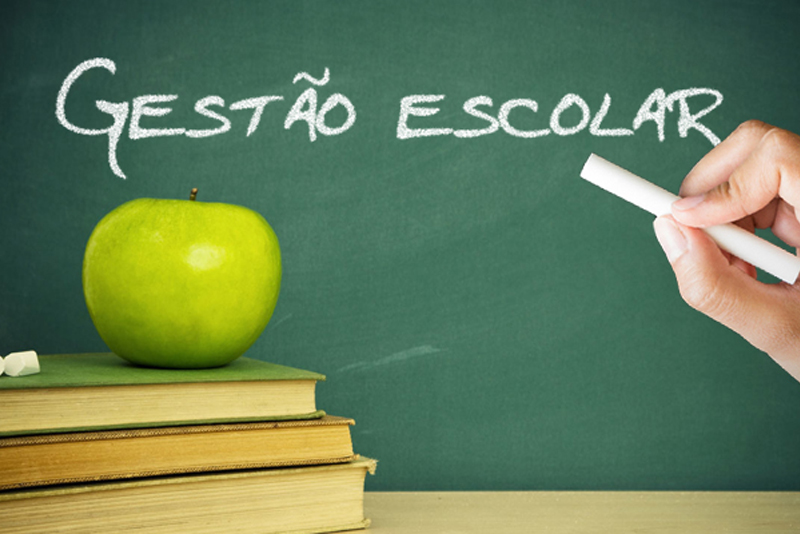 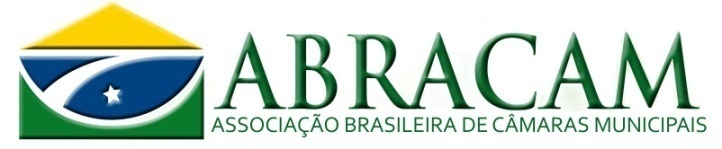 Definição de datas para o envio do PPA, LDO E LOA
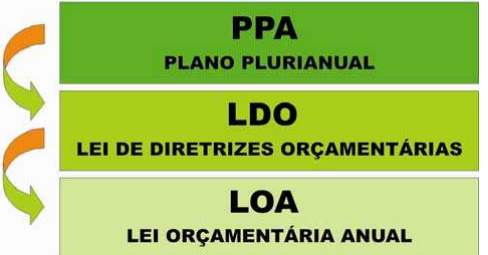 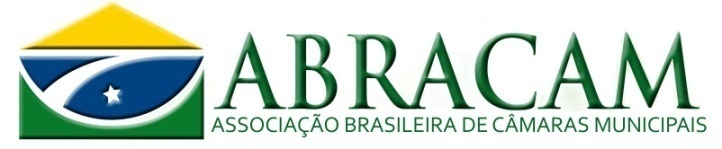 Posse do Prefeito, Vereadores, Eleição da Mesa Diretora e  Princípio da Proporcionalidade
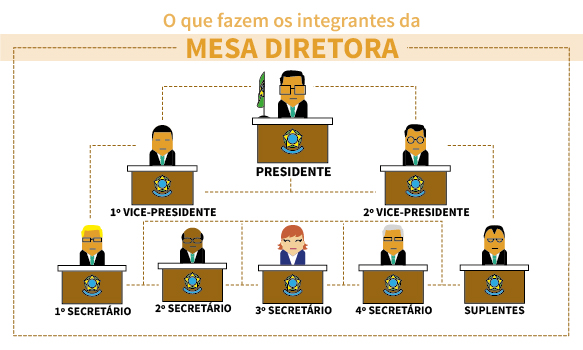 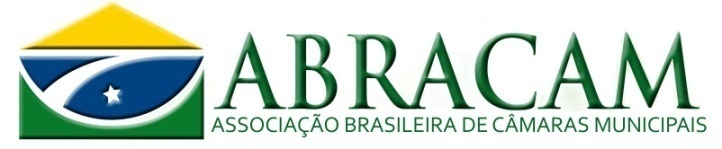 Legislatura, Sessão Legislativa, Períodos Legislativos
 e Recesso Parlamentar
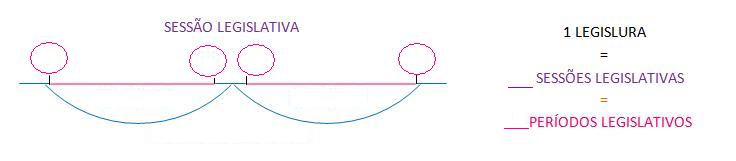 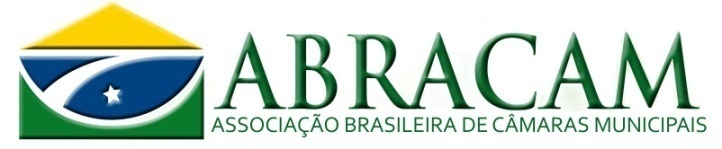 Posse de Agentes Políticos, Eleição e Reeleição da Mesa, 
Princípio da Proporcionalidade
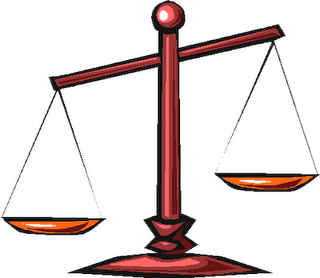 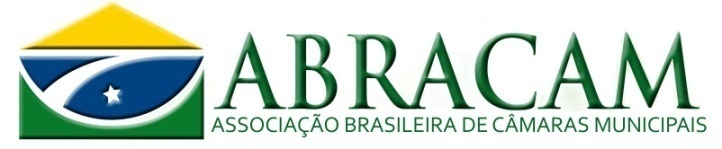 Lei de Acesso a Informação 
(Lei 12.527/2011)
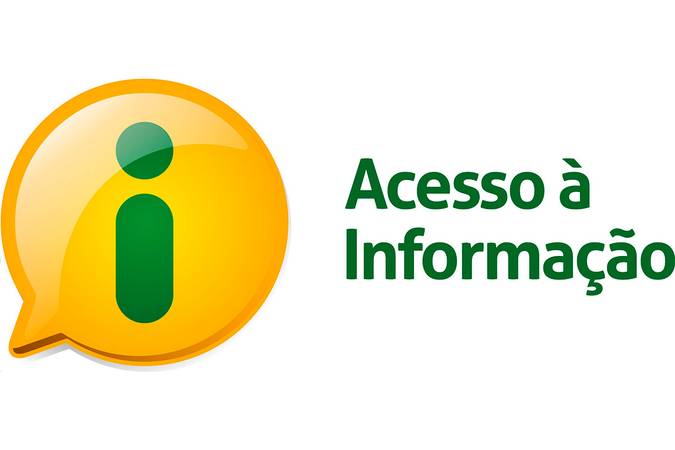 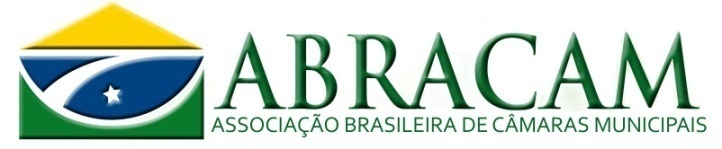 “Nem tudo que se enfrenta pode ser modificado, mas nada pode ser modificado até que seja enfrentado.” 
James Baldwin
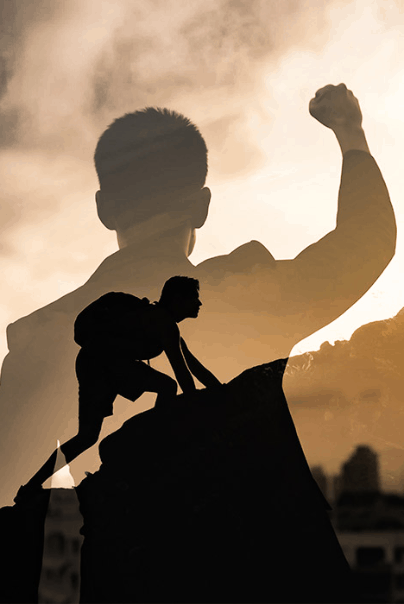 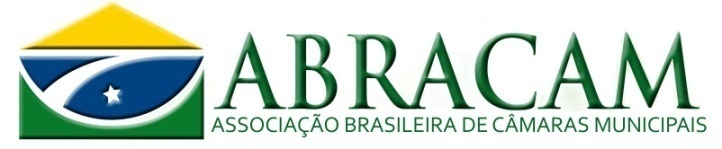 Muito Obrigado!
Rogério Rodrigues da Silva
Presidente Nacional

rogerio.abracambrasil@gmail.com
Brasília / DF
(61)98111-0460
(34)99300-0777
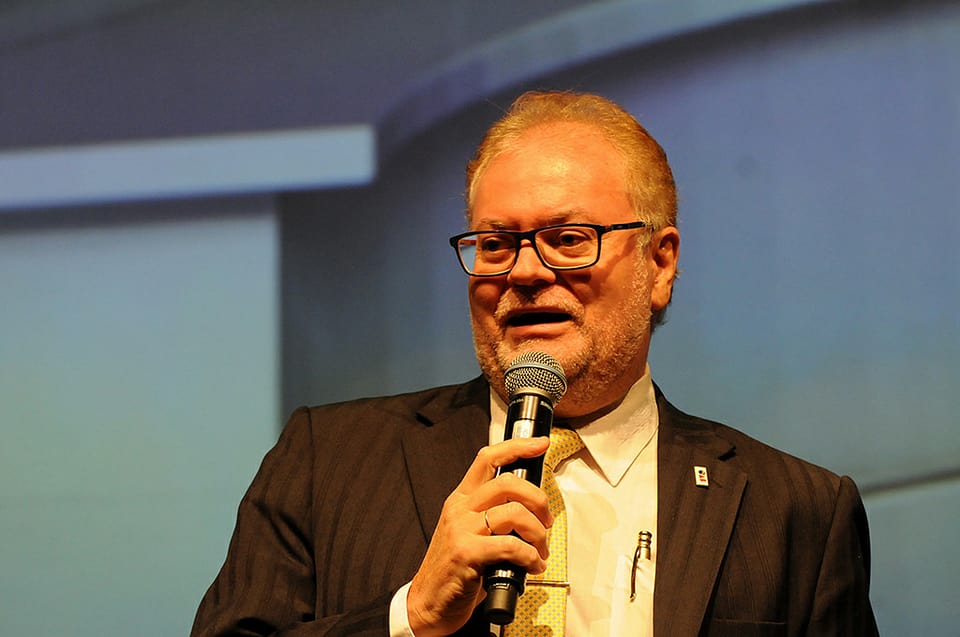 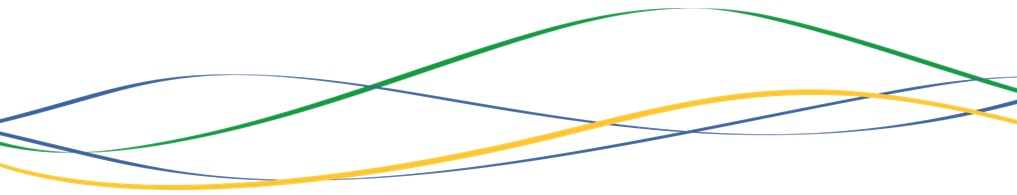